V CONGRESSO CIDADES SUSTENTÁVEIS DO NOROESTE PAULISTA
O DESAFIO DOS MUNICÍPIOS FRENTE AO ANTAGONISMO: DESENVOLVIMENTO ECONÔMICO E SUSTENTABILIDADE
Título do Trabalho
Autor1, Autor2,...,Autorn
 1Instituição/Cargo, 2Instituição/Cargo, ..., nInstituição/Cargo
autor1@exemplo.com.br1, autor2@exemplo.com.br2,..., autorn@exemplo.com.brn
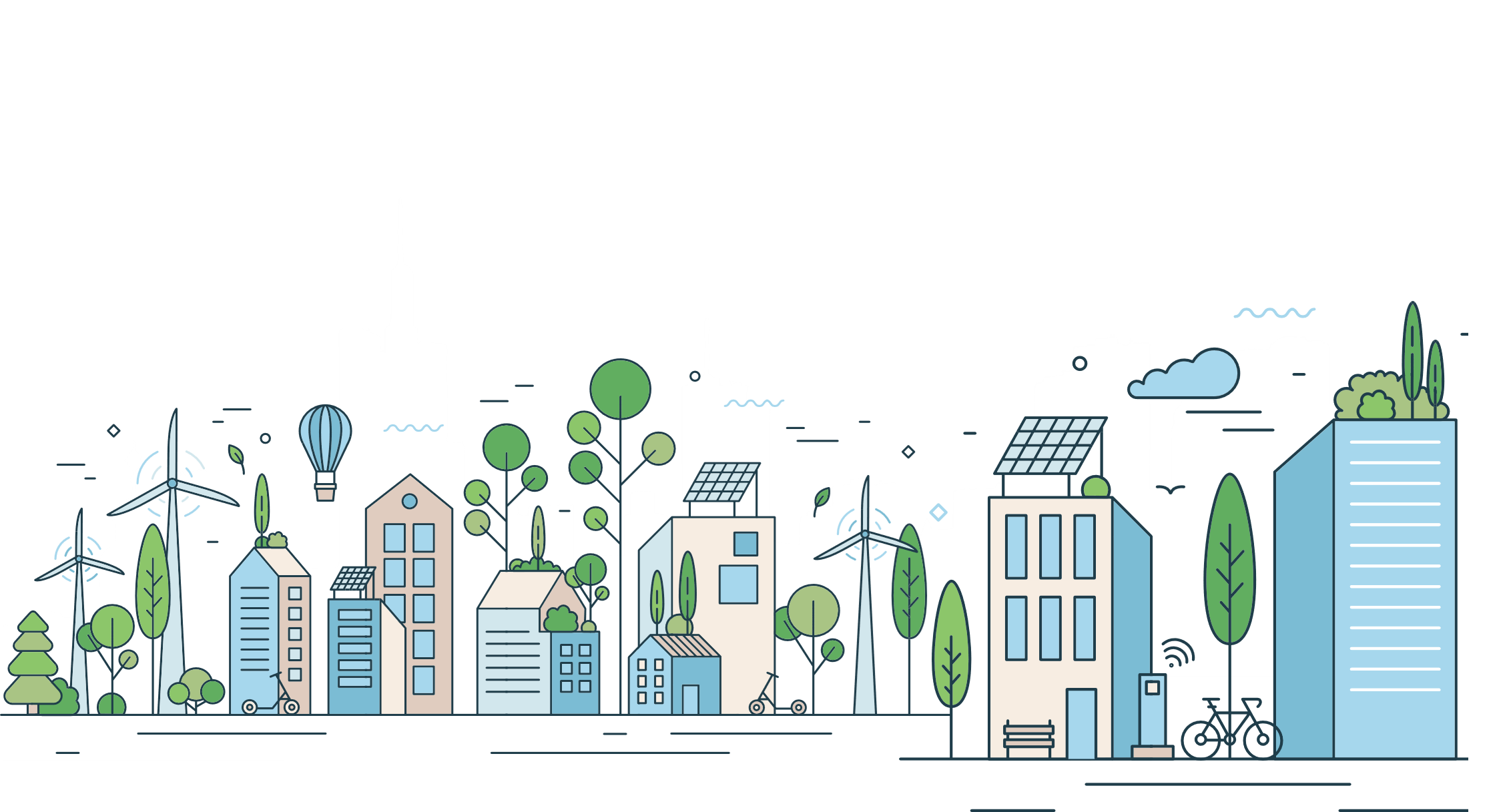 Nome do autor apresentador
1. Introdução
► Utilize 01 slide para explicar a introdução;

► De forma resumida e objetiva;

► Na forma de tópicos e explicados;

► Seguir exatamente os padrões de formatação deste modelo (tamanho e tipos de fontes, etc.);

► Dimensione o número de slides de toda a apresentação para um tempo máximo de 10 minutos para a apresentação.
2. Objetivos
► Utilize 01 slide para apresentar os objetivos;

► O objetivo deve ser apresentado na íntegra;

► Se houver objetivos específicos, os mesmos também devem ser apresentados na íntegra.
3. Material e Métodos
► Pode ser utilizado mais de 1 slide neste item (mas lembre-se que o tempo máximo de apresentação é 10 minutos)

► A metodologia deve ser apresentada na forma de tópicos com os detalhes necessários para o entendimento do público (localização, características, métodos, materiais utilizados, fotos e figuras necessárias e de boa qualidade para identificação visual);

► Sejam objetivos e sucintos.
4. Resultados e Discussão
► Pode ser utilizado mais de 1 slide neste item (mas lembre-se que o tempo máximo de apresentação é 10 minutos)

► Também dar preferência para apresentação na forma de tópicos, apresentando as tabelas e figuras necessárias de boa qualidade para identificação visual;

► Sejam objetivos e sucintos.
5. Conclusões
► Utilize 01 slide para apresentar os objetivos;

► Apresentar a conclusão na íntegra.
6. Agradecimentos (opcional)
► Utilize 01 slide para apresentar os objetivos;

►Este espaço é destinado aos agradecimentos a instituições financiadoras ou parceiras ou que contribuíram de alguma forma para a execução do trabalho. Não é um item obrigatório.
V CONGRESSO CIDADES SUSTENTÁVEIS DO NOROESTE PAULISTA
O DESAFIO DOS MUNICÍPIOS FRENTE AO ANTAGONISMO: DESENVOLVIMENTO ECONÔMICO E SUSTENTABILIDADE
MUITO OBRIGADO(A) PELA ATENÇÃO
Contato:
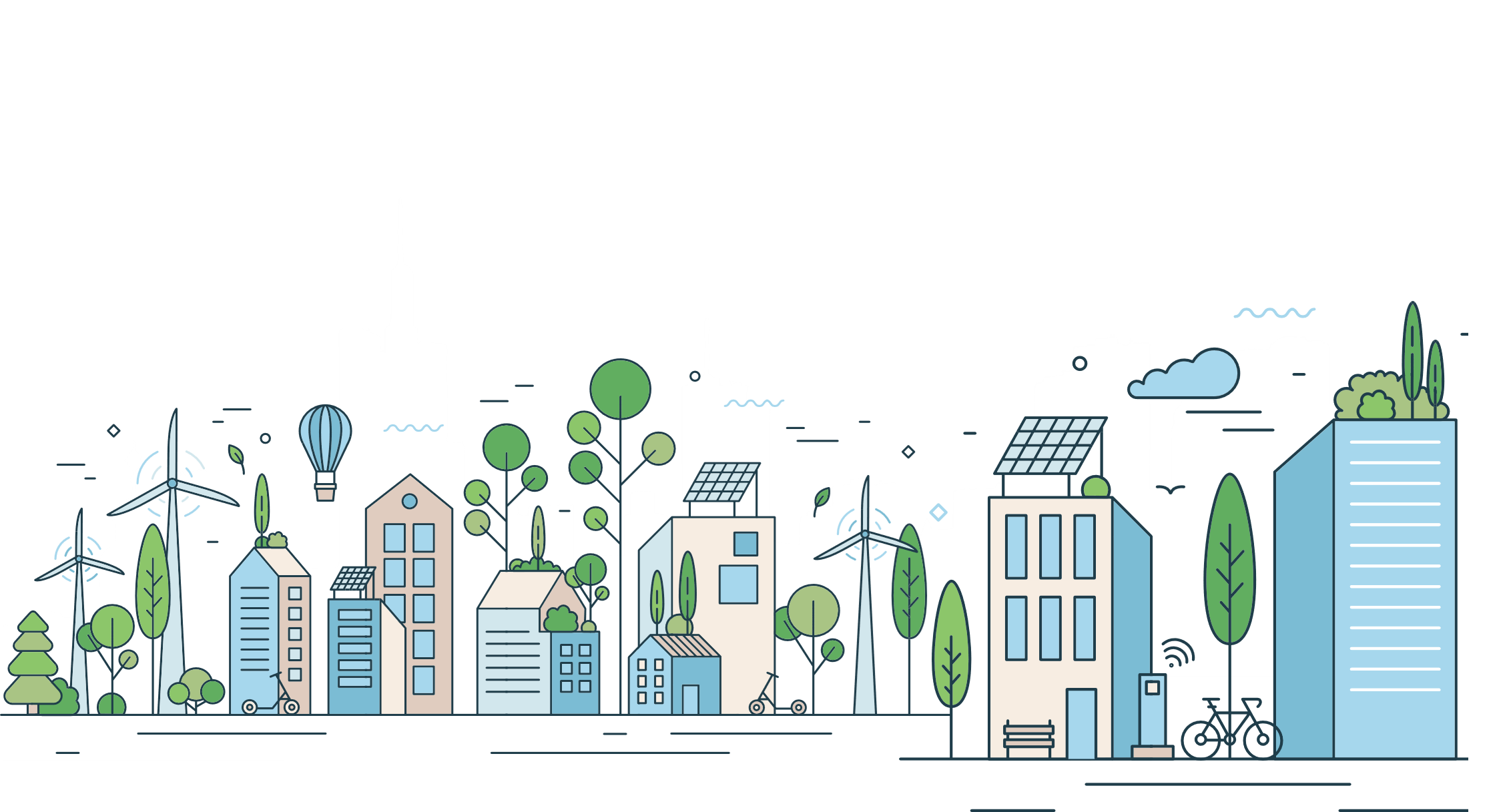